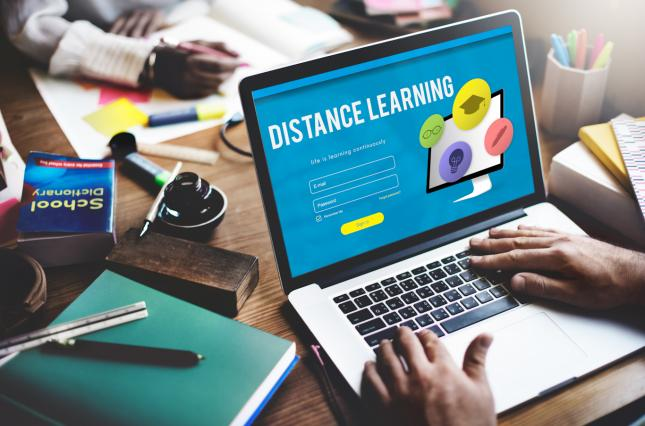 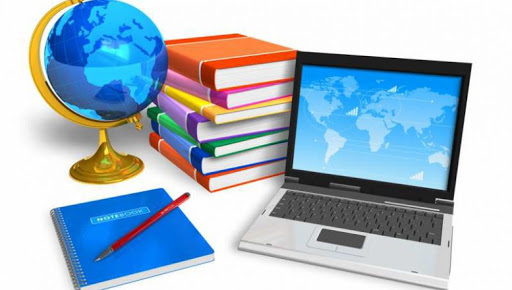 Досвід організації ДИСТАНЦІЙНого НАВЧАННЯ  економіки
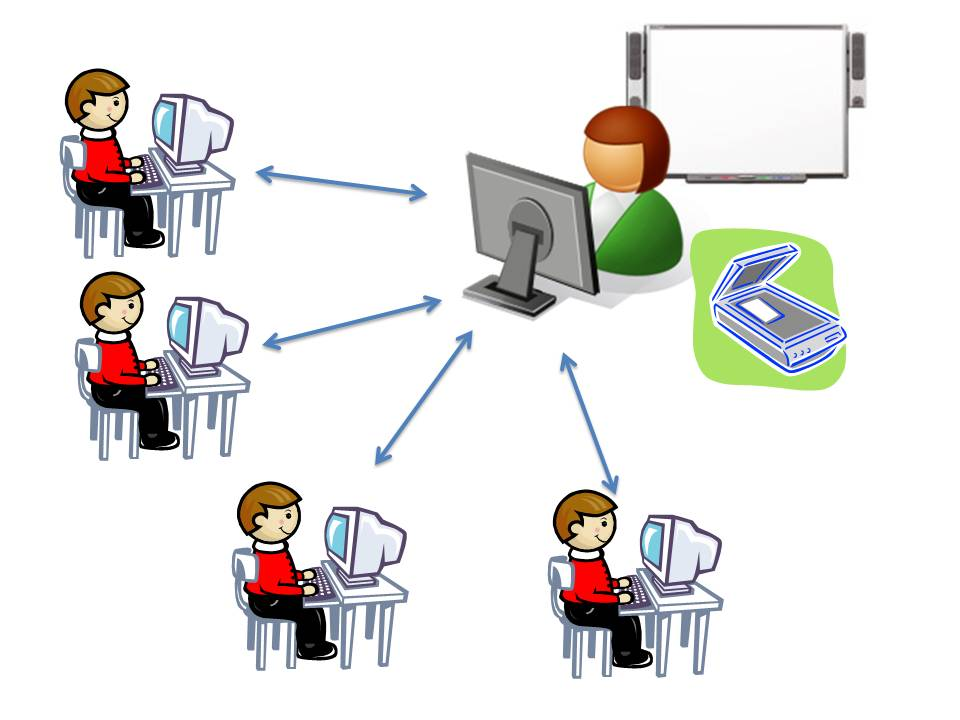 Кравченко Анна Олексіївна,
учитель економіки
Харківської гімназії №163
Харківської міської ради 
Харківської області




Харків-2020
Досвід організації дистанційного навчання
Відеоуроки (платформа Zoom)
Під час відеоуроку пояснюються ключові питання теми! 
Структура відеоуроку  відрізняється від стаціонарного уроку.
Використання презентації в Zoom (спільна демонстрація)
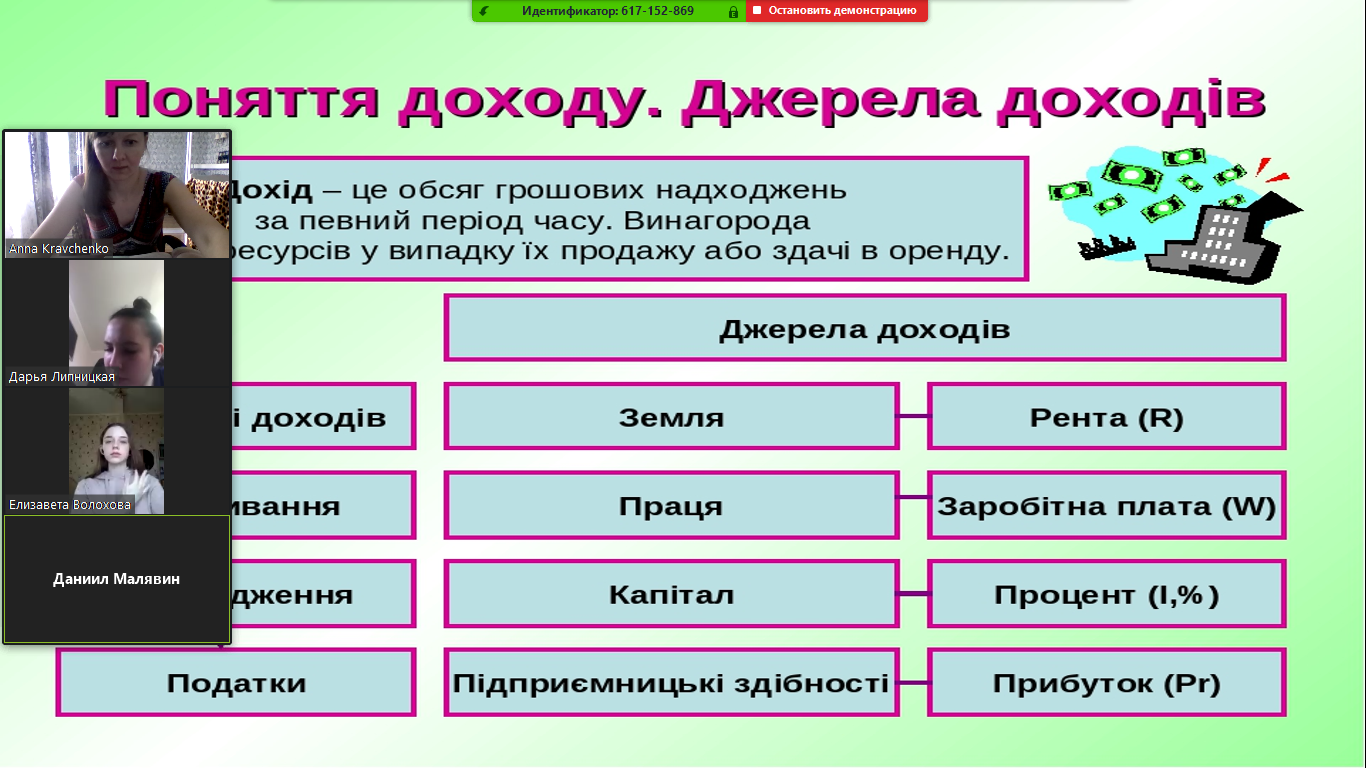 Cтруктура відеоуроку
Структура уроку на прикладі вивчення теми в 10 класі«Доходи в ринковій економіці. Закон ринкового формування доходів. Рента – дохід власника земельних ресурсів»
І . Організаційний момент (перевірка зв'язку), робота з чатом, налаштування учнів на подальшу роботу.

ІІ. Активізація пізнавальної діяльності (короткі запитання). 
Наприклад: Що таке дохід?  Наведіть джерела доходів. Чи наявні у вас джерела доходів?  (Відповіді можуть бути як усні, так і письмові, у чаті.)

ІІІ. Мотивація навчальної та пізнавальної діяльності (приділяємо суттєву увагу!). 
Необхідно зробити акцент не лише на ознайомленні з різними джерелами доходів, які формуються на різних ринках, з’ясуванні правила ринкового формування доходів за продуктивністю виробничого ресурсу, а й на встановленні чинників диференціації ринкових доходів. 
Зосереджуємо увагу на тому, що фінансово успішна людина має високий дохід, крім того, він формується з декількох джерел, що дозволяє сформувати фінансову подушку безпеки та бути фінансово незалежн(им/ою)!
ІV.  Вивчення нового матеріалу (фокус на основних моментах): 1) Ознайомлення з ключовими поняттями: дохід, джерела доходів, рента (монопольна, абсолютна, диференційна І роду, ІІ роду).
2) Акцент на формули:


V. Домашнє завдання (пояснюються загальні моменти, даються рекомендації з посиланням в гугл-клас, де воно подане детально з інструкціями; бажано прикріпити додатковий навчальний матеріал з теми  та практичну частину).
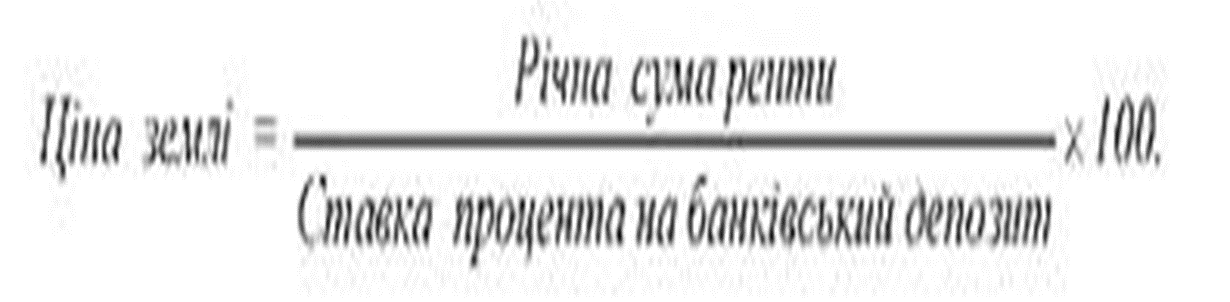 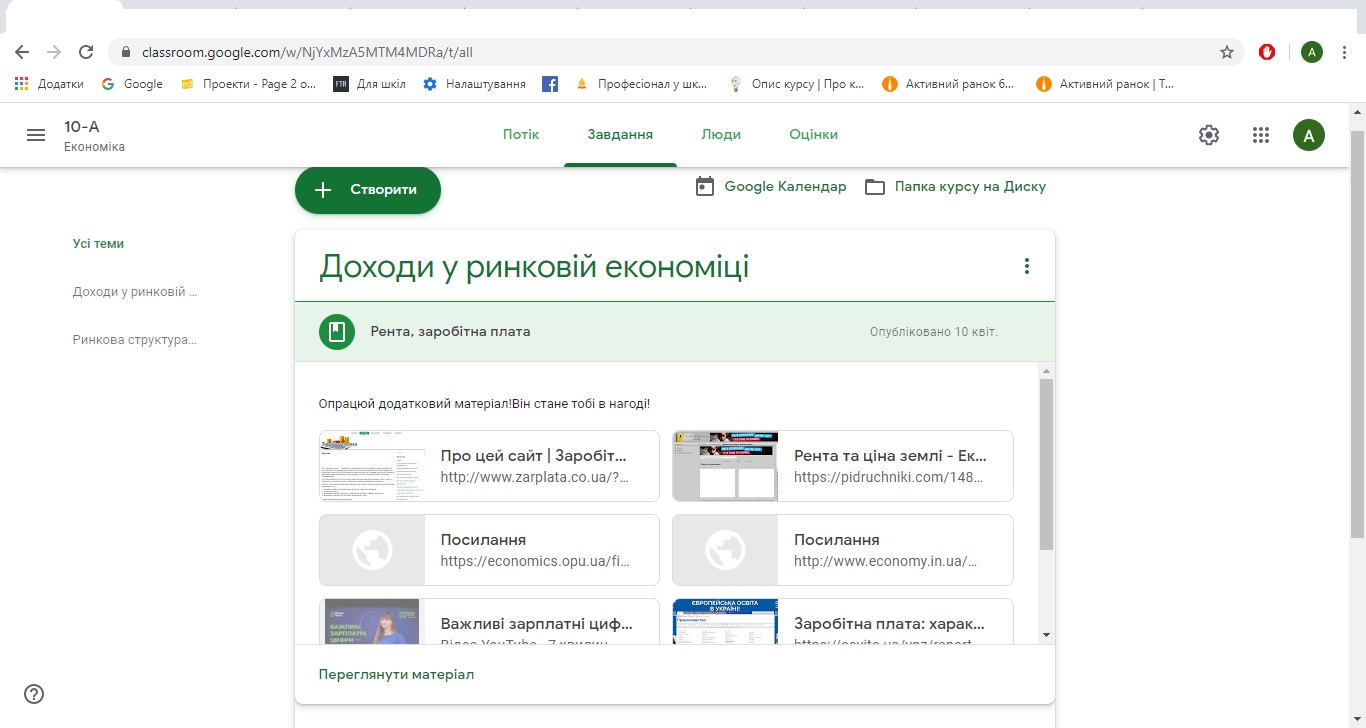 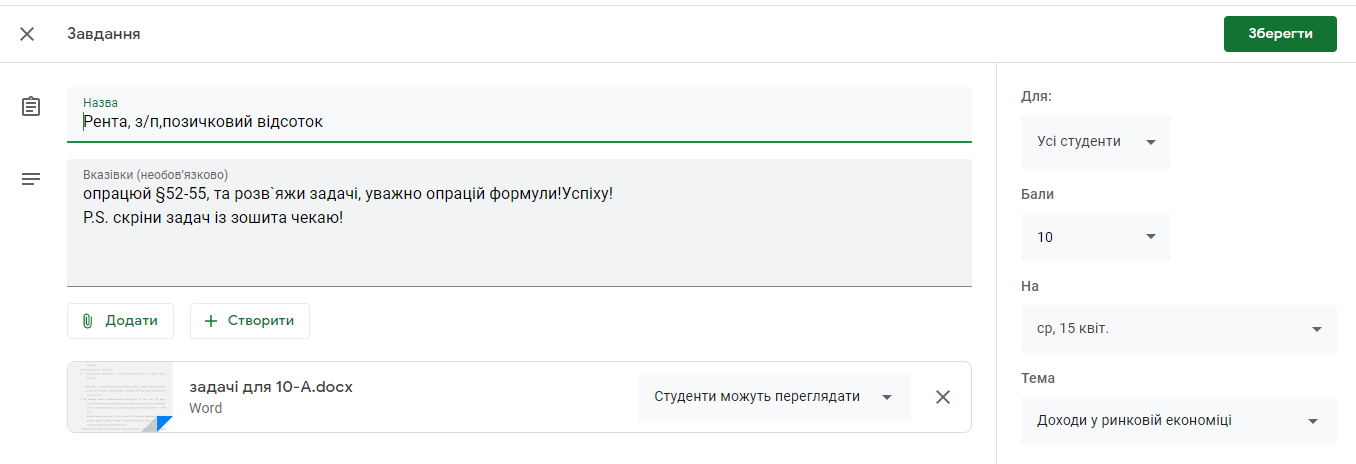 Особливості відеоуроку
Електронна платформа Google classroom
Переваги Google classroom
Досвід роботи з Google classroom
Завдання для учнів 11 класу за темою «Міжнародна міграція робочої сили: зміст, причини та види»
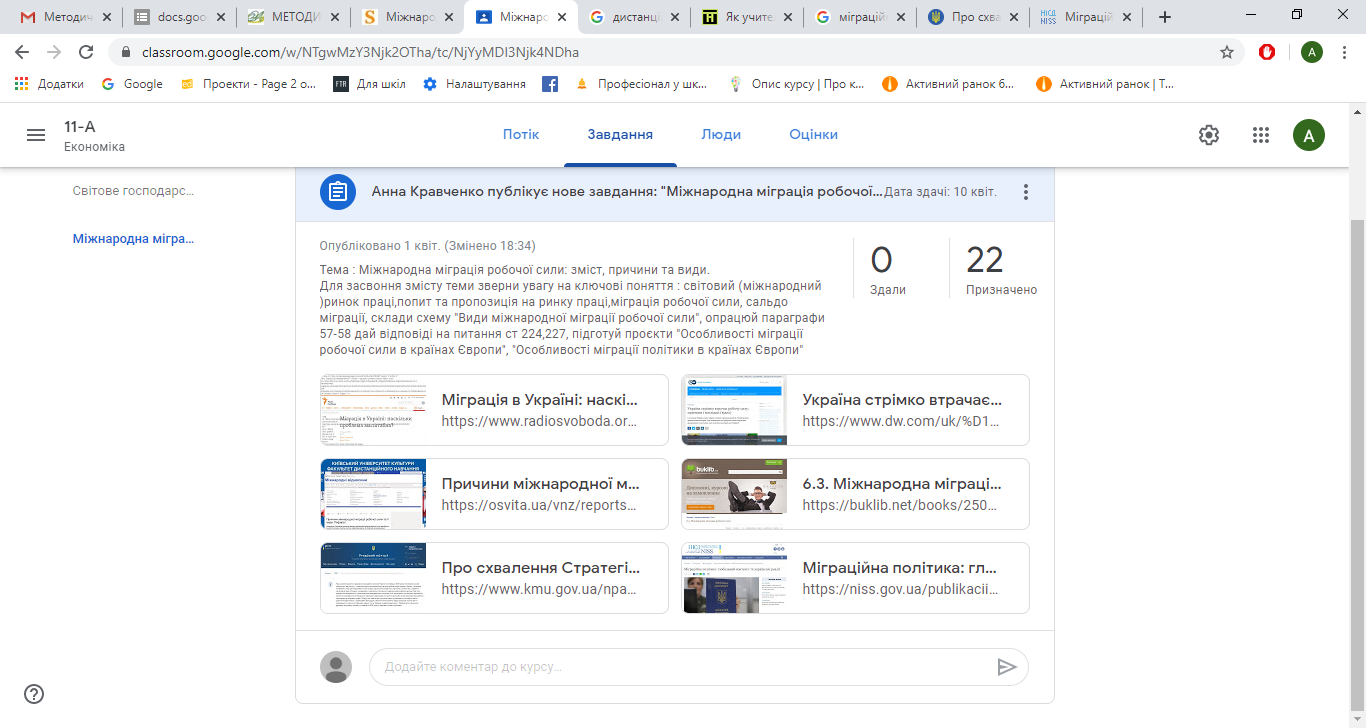 Зразок Google-тесту
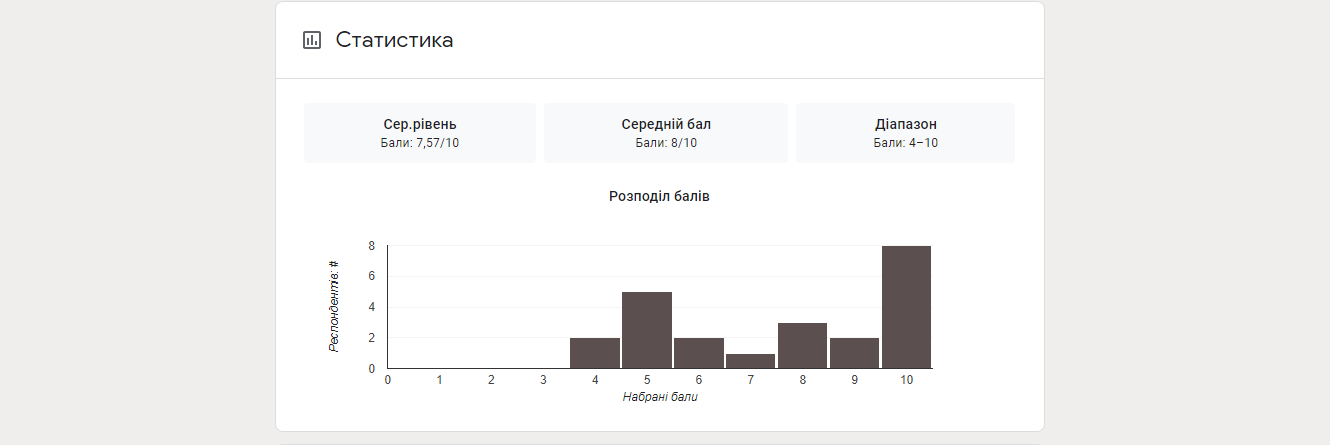 Дякую за увагу!
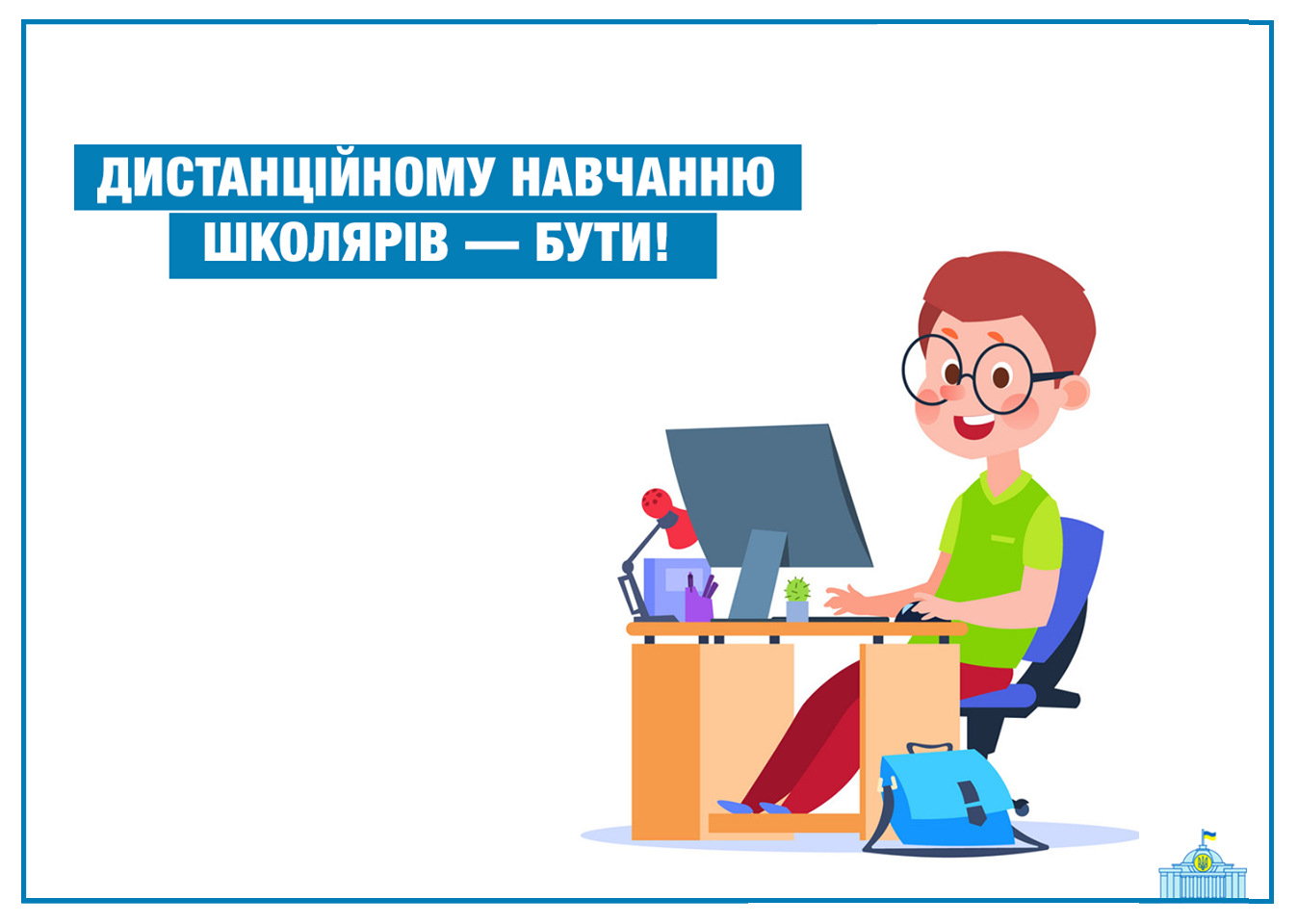